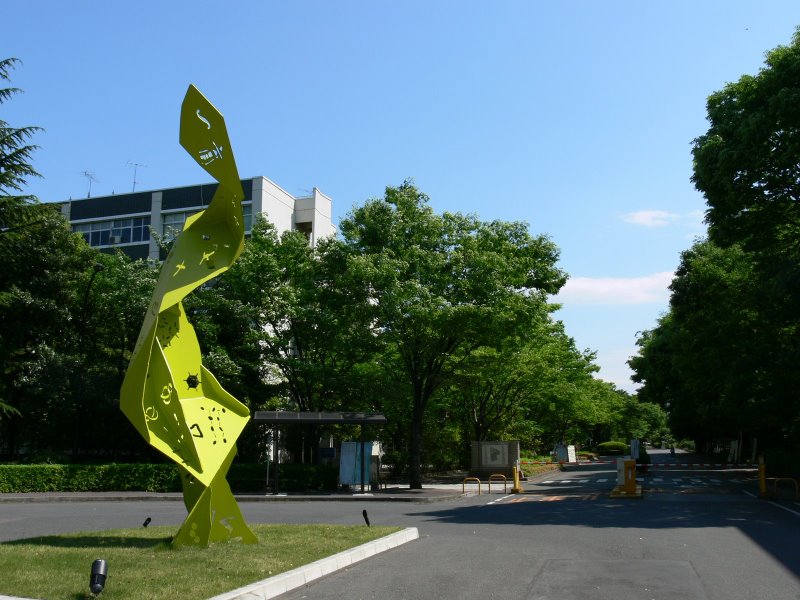 令和６年度
埼玉大学特別公開講座
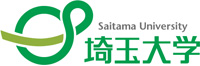 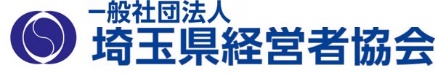 主催
共催
後援　埼玉大学産学官連携協議会
日時 ：　2025年3月10日(月)13:30～16:40（受付開始13:00）
会場 ：　大宮ソニックシティ9階　906会議室
「公・共・私のリバランス
　～縮退の時代の財政学～」
「ポスト『失われた30年』」
第１部
第２部
13:40～14:30
14:40～15:30
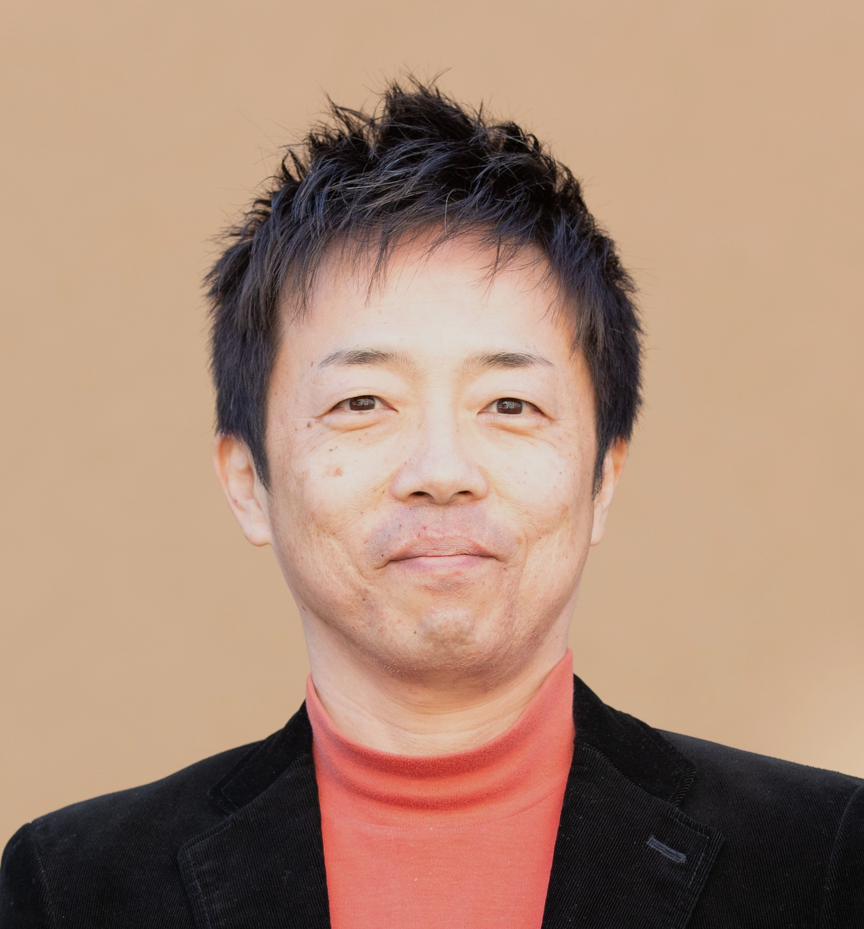 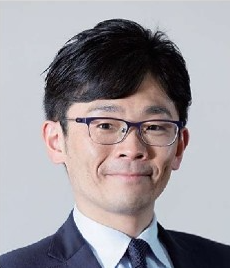 埼玉大学大学院
人文社会科学研究科
埼玉大学大学院
人文社会科学研究科
教授
　長田　健　氏
准教授
　高端　正幸　氏
参加費 無料
「民法改正の事業承継に与える影響
　～親族内承継を中心として～」
お申込み
第３部
【対象】
　　埼玉県経営者協会会員及び
　　埼玉大学産学官連携協議会会員
　　【定員】
　　50名（先着順）
15:40～16:30
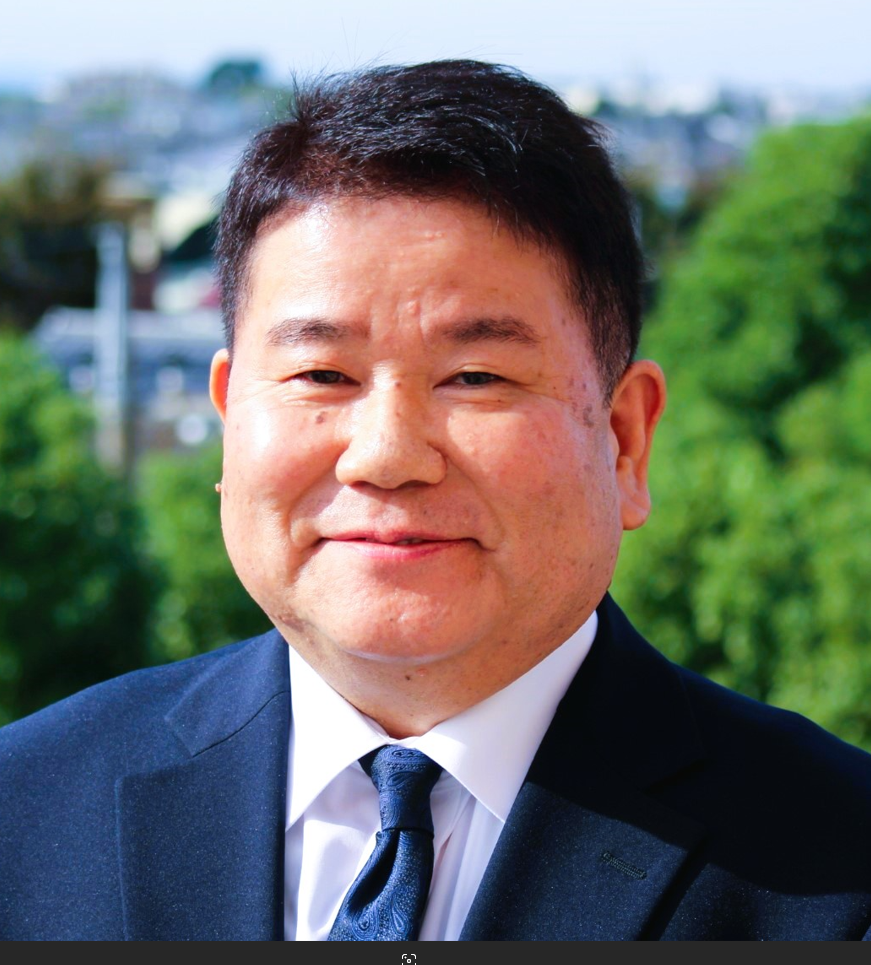 埼玉大学大学院
人文社会科学研究科
弊会のホームページ、
FAXまたは
右のQRコードで
お申込みください。
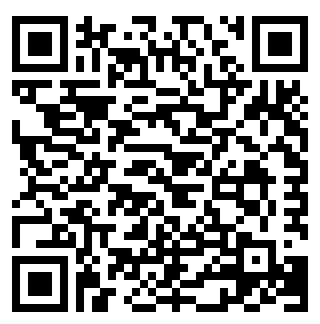 准教授
　江口　幸治　氏
TEL :
貴社名：
（本件担当　坂倉　TEL 048-647-4100／FAX048-641-0924）